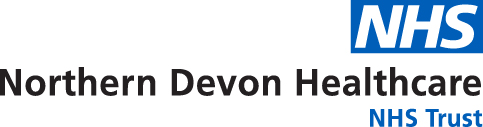 Improving Prescribing Practice & Competence:     Using the national prescribing competency frameworkMatt Lund Non-Medical Lead (Pain Team)Sally Jarmain  Non-Medical Prescribing Lead
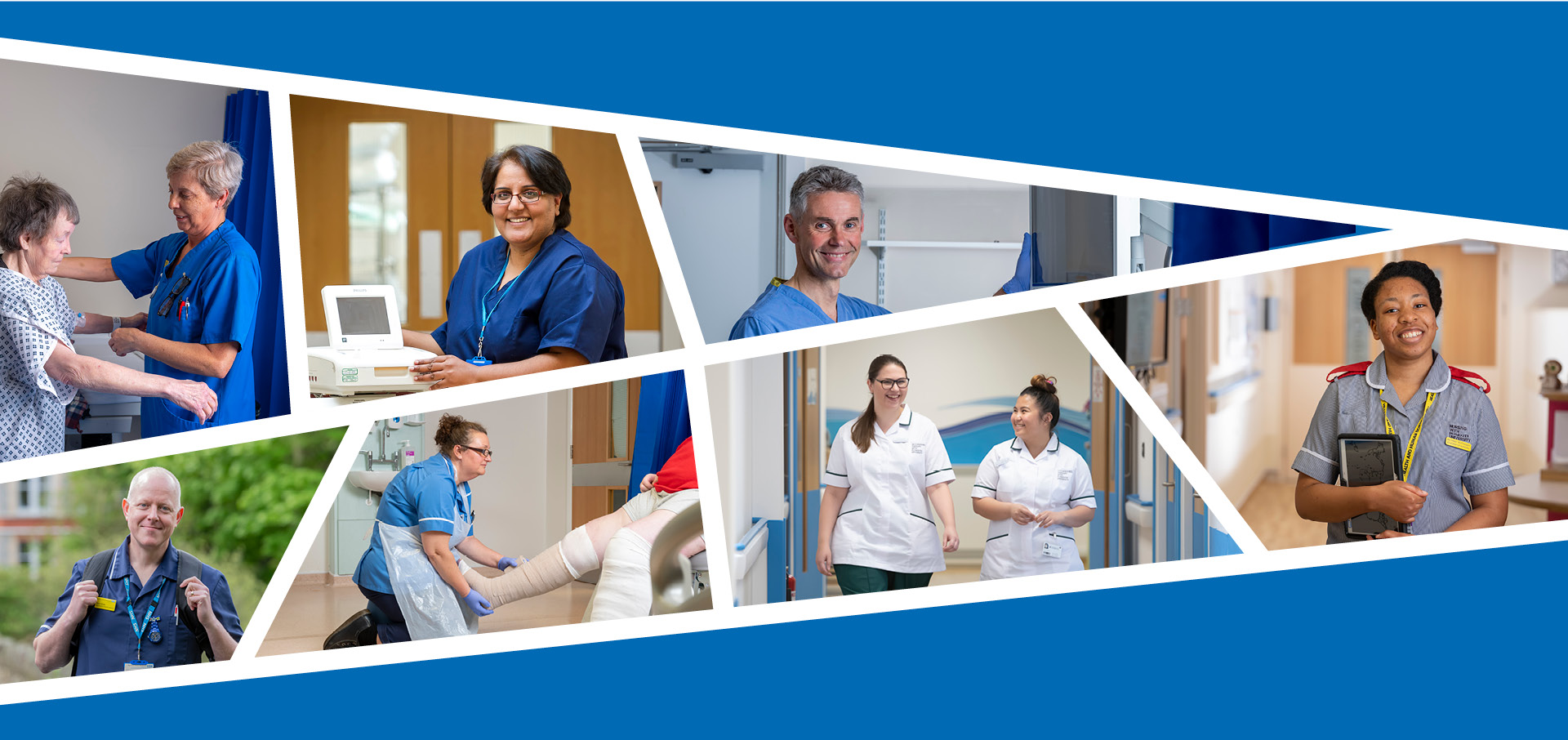 Presenter
Overview
RPS Competency Framework for  all Prescribers: key messages

How can organisations use the Competency Framework for all prescribers to support governance? 

How can individual practitioners use the Competency Framework for all prescribers to demonstrate competence?

The new RPS Competency Framework for Designated Prescribing Practitioners .
Why do we need a competency framework for prescribers?
Inform the design and delivery of education programmes for prescribers

Help identify areas for CPD once qualified

Support organisational governance of prescribers

Assure patients about the competencies of prescribers
History
2001-2006
	NPC published different frameworks for different professional 	groups

2012
	NPC Single Competency Framework for all Prescribers
NPC Single Competency Framework for all Prescribers (2012)
History
2001-2006
	NPC published different frameworks for different professional groups

2012
	NPC Single Competency Framework for all Prescribers

2016
	RPS reviewed and published Competency Framework for all 	Prescribers
RPS Competency Framework for all Prescribers (2016)
History
2001-2006
	NPC published different frameworks for different professional groups

2012
	NPC Single Competency Framework for all Prescribers

2016
	RPS reviewed and published Competency Framework for all 	Prescribers

2021
	RPS reviewed and published updated version of the Competency 	Framework for all Prescribers
Updated RPS Competency Framework for all Prescribers
Assessing the patient (additional statements)
[Speaker Notes: Including “and documents”, and “non-adherence” additions to statements.

New key themes:Appropriate setting, patient dignity, capacity, consent and confidentiality, consultation skills and building rapport, introducing yourself and your role, confirming patient identity, assessing communication needs and adapting appropriately, psychosocial history, documentation, identifying and addressing potential vulnerabilities (e.g. mental health and safeguarding issues).]
Updated RPS Competency Framework for all Prescribers
Competency domain 2

Consider the options


Identify evidence-based treatment options available for clinical decision making
[Speaker Notes: Considers both non-pharmacological (including no treatment) and pharmacological approaches to modifying disease and promoting health changed to Considers both non-pharmacologicala and pharmacological treatment approaches.]
Review of RPS Competency Framework for all Prescribers
Identify evidence-based treatment options available for clinical decision making
Review of RPS Competency Framework for all Prescribers
Identify evidence-based treatment options available for clinical decision making (Further Information)
Updated RPS Competency Framework for all Prescribers
Competency domain 3

Reach a shared decision


Present options and reach a shared decision
Review of RPS Competency Framework for all Prescribers
Present options and reach a shared decision (changes)
Review of RPS Competency Framework for all Prescribers
Prescribe (changes/additional statements)
Review of RPS Competency Framework for all Prescribers
Improve Prescribing Practice (additional statements)
RPS Competency Framework as part of annual declaration
RPS Competency Framework to expand scope of practice
Assess the patient
Identify evidence-based treatment options available for clinical decision making
Present options and reach a shared decision
Prescribe
Provide information
Monitor and review
RPS Competency Framework to demonstrate competence Competency 1 - Assessment
[Speaker Notes: 40 year old man
PC – 9 month history of neck an arm pain.  Acute onset lifting a bag of coal at work.  Worsened. Severe pain at rest and doing virtually anything Poor sleep. 
HPC – Saw physio “made things worst”, referred to orthopaedic spinal team.  
MRI, small disc protrusion at C6/7 may irritate exiting nerve root – no surgical options available.  Referred to pain team.  
No other change in health, weight loss, sleep

Medications – MST 30mg BD, Paracetamol 1g QDS, occasional ibuprofen 200mg
Medical Hx – IBS
SH – lives with partner and son, works in a manual job – not worked for past 9 months and at risk of losing his job 
Psych Hx – Low mood secondary to pain and not being able to do the things he enjoys, financial pressure






Undertakes the consultation in an appropriate setting. 
1.5. Demonstrates good consultation skills and builds rapport with the patient/carer. 

Really important was andry, felt he had been fobbed off and didn’t know what to do so sent to the pain team.

1.12. Understands the condition(s) being treated, their natural progression, and how to assess their severity, deterioration and anticipated response to treatment. 

Working in an out pt pain team a referral criteria is diagnosis made or cleared. Shouldn’t be assumed still need to take a full history, review scans and perform assessment.  What is really important is to assess patients understanding and expectation. He was frustrated seen all these people and didn’t fully understand the nature of the problem.


1.13. Reviews adherence (and non-adherence) to, and effectiveness of, current medicines. 
Was taking more than the prescribed dose of MST although felt it wasn’t effective.  Desperate and din’t know what else to do and said at least it made him feel a bit drowsy and like he wasn’t completely present.]
Competency 2 – Consider the optionsCompetency 3 – Shared decision making
Discussed pharmacological and non-pharmacological options
Discussed options regarding analgesia inc. opioids, non-opioids, adjuvants - antineuropathics
Once preferred option mutually agreed, discussed mechanism of action and possible side effects
Discussed risks vs benefits
[Speaker Notes: Non- pharm options discussion about pain and explanation already provided types of pain including neuropathic and sensitised nerves and a nervous system –That meds are one part of a puzzle or package was discussed and included in the decision making aid

3.5. Builds a relationship which encourages appropriate prescribing and not the expectation that a prescription will be supplied. 
3.6. Explores the patient's/carer's understanding of a consultation and aims for a satisfactory outcome for the patient/carer and prescriber.

Options, shared decision making, MI.  Important step before this is to agree an agenda for the session; What is the most important thing you would like to get out of today’s session, what would you like to discuss.  May not even be medication, though this wouldn’t have made for a very good case study. But really important for rapport, trust



Be honest, for example the aid has some info about NNT’s , although complicated to find provide a useful indication.  E.g. for every 6 people that are given this medication 1 will get a 30% reduction.  Weigh this up with the side effects etc, as well as wider package and option of doing nothing.

In terms of risks and benefits also important to consider:
2.9 Considers the wider perspective including the public health issues related to medicines and their use, and promoting health.

PGB / Gabapentin misuse and dependence

Opiates – significance of long term side effects not going to go into this in too much detail for this patient as there is a great session later with Clare on this.
dry mouth 
constipation 
nausea 
drowsiness 
weight gain 
sleep disturbance 
sexual dysfunction 
shortened life expectancy
tolerance 
addiction 
withdrawal 
hypothalamic-pituitary axis adrenal and stress response
hyperalgesia
immunological suppression 
overdose 
sedation 
Depression

Preferred option DLX – MOA SNRI off label use]
Shared decision making aid
[Speaker Notes: Not exhaustive just got some important info.  Many different iterations.  Patient involvement ahs been crucial in the development of this.]
Competency 4 - Prescribe
Checked BNF and local formulary

Documented in notes rationale and letter sent to GP within 24 hours
[Speaker Notes: 4.1 Prescribes a medicine only with adequate, up-to-date awareness of its actions, indications, dose, contraindications, interactions, cautions, and unwanted effects – this is an important point.  Important to review decision making aid and update with new guidance for example the guidance from MHRA on misuse and addiction to PGB

Cost not any more but a few years ago pgb became off patent but if you prescribed lyrica instead of alzain cost about £60 a month more.  Look at which competency this relates to]
Competency 5 – Provide information
Discussed medication action and side effects
Advised regarding what to do if medication not effective or side effects
Discussed non-pharmacological management
Competency 6 - Monitor and Review
Reviewed and some small improvement with duloxetine, felt that his mood was brighter however no real functional change.
Next steps / options
[Speaker Notes: Appropriate dose and time great management by GP and practice nurse.

I felt that he should be switched to a group 2 however pt wanted to try but was also really reluctant to stop DLX as had been some benefit.  Asked if he could try both, said I wasn’t aware if this but would take for discussion at our next MDT meeting.

Nurse, pharm and cons – although not in formulary or in NICE guidance there is some weak evidence for use of antineuropathics at lower does but in combination for a short term period.  Discussed this and at next session agreed to reduce DLX and start a small dose of pregabalin.  Significant improvement was able to use arm more functionally and after 6 months had stopped all meds and was back at work.]
Governance - Competencies 7,8, 9, 10
Prescribed within own scope
Prescribe Professionally – Based on patients needs
Improve prescribing practice - Reflection
Prescribe as part of a team – Advice and guidance from the team
[Speaker Notes: Reflection – got well wedded to the aid, although updated with latest info re misuse for example had looked at some of the newer research regarding meds.  Diff to what the formulary said but evidence based, trialled and made a significant difference]
RPS Competency Framework for Designated Prescribing Practitioners
Traditionally only doctors (DMPs) in this role- 2019 saw regulatory change

Experienced independent prescribers

Improve access to prescribing opportunities for the wider workforce

Support DMPs by distributing the supervision workload

Multidisciplinary learning remains key
Designated Prescribing Practitioner
Multi-professional framework = multiple titles for the role


NMC = Practice Assessor and Practice Supervisor

GPhC = Designated Prescribing Practitioner

HCPC = Practice Educator

Medics = Designated Medical Practitioner
RPS Competency Framework for DPPs
RPS Competency Framework for DPPs
Local Implementation
Process/structure should be the same for all DPPs regardless of profession

NMP Policy

NMP application

Training session (University/Trust)

Peer Support

Reflection
NMP application form
Trust Training
Online training session


Overview of scope and legal remit of different prescribing professions

Trust governance procedures

Relevant policies and procedures

Escalating concerns

Support for DPPs (learning sets, reflection)
Questions?